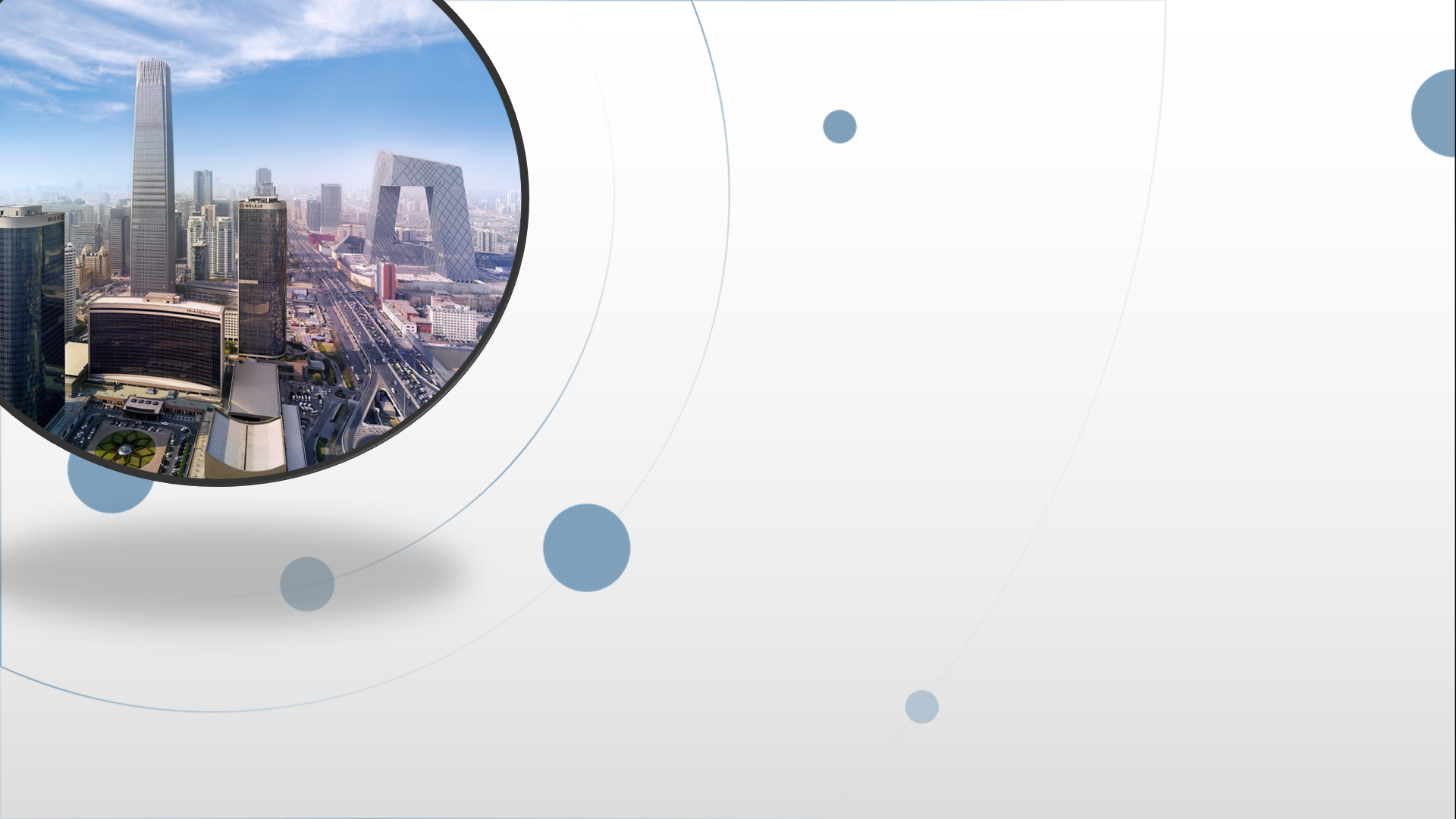 朝阳区线上课堂·高三年级数学
导数题目条件的挖掘
北京市朝阳区陈经纶中学  李明
导数解题基本思路
1.逻辑出发点：原函数的单调性由导函数的正负确定
2.正负不确定，用导函数零点辅助
3.零点不确定，用导函数单调性辅助
4.导函数单调性用二阶导函数正负确定
5.导函数零点用单调性+取异号值（零点存在定理）得到
6.导函数正负用极值列表得到
7.边界值一旦定号，可以跳过零点辅助，直接得到正负
挖掘题目自身条件
1.题干提供的函数能否局部甚至整体沿用？
2.前几问的结论能否继续使用？
3.培养选择函数的意识与挖掘题目自身条件相结合
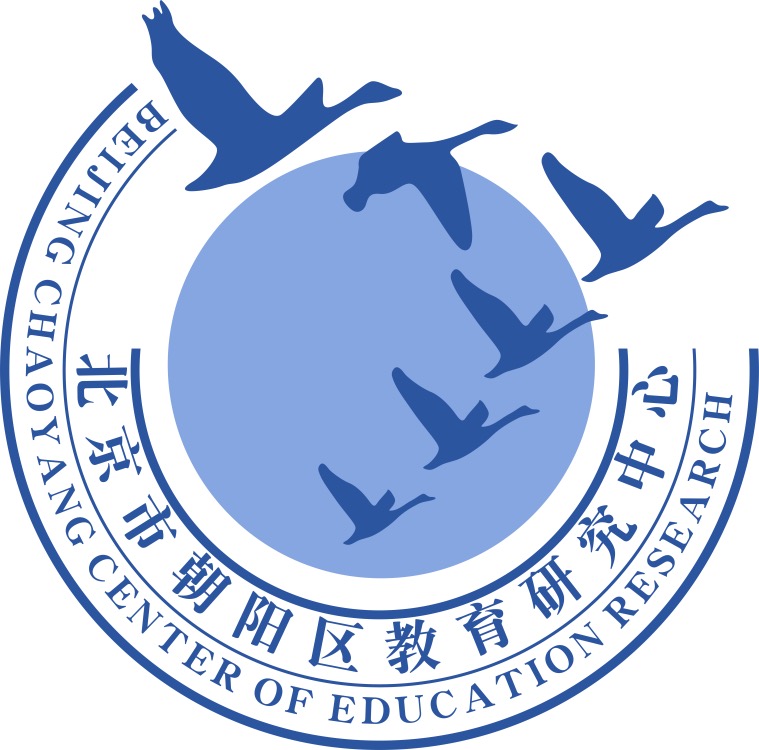 谢谢您的观看
北京市朝阳区教育研究中心  制作